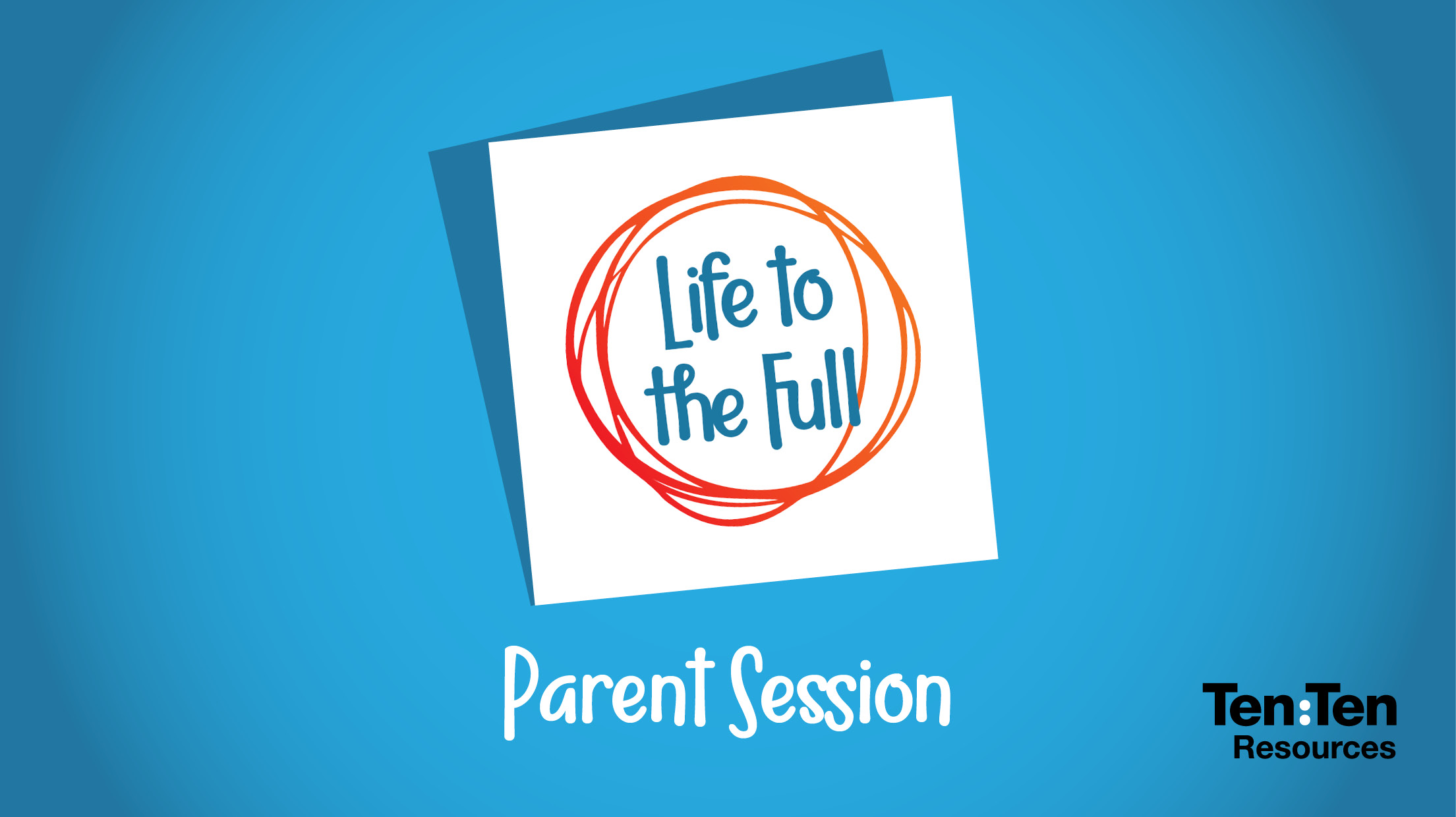 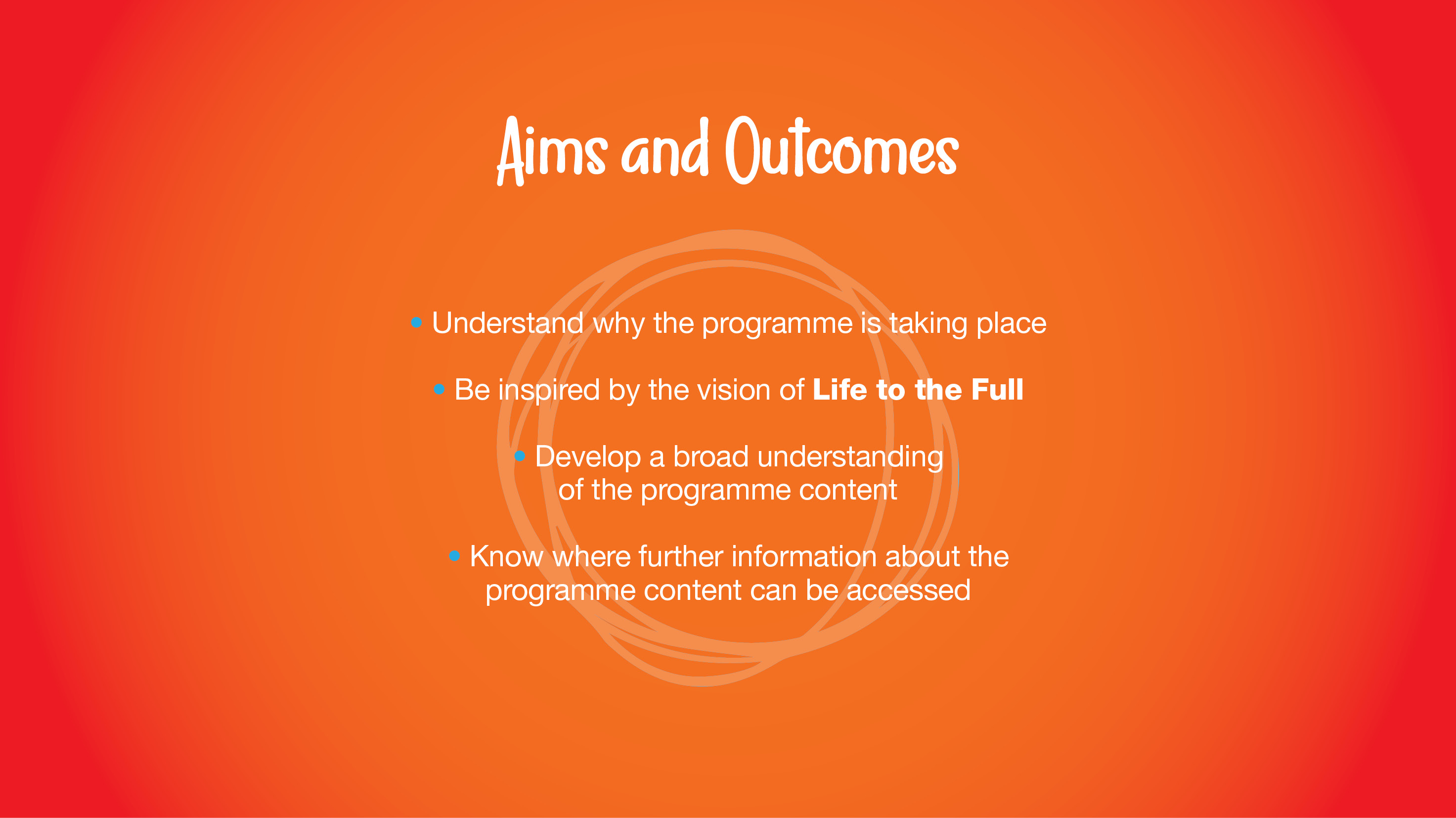 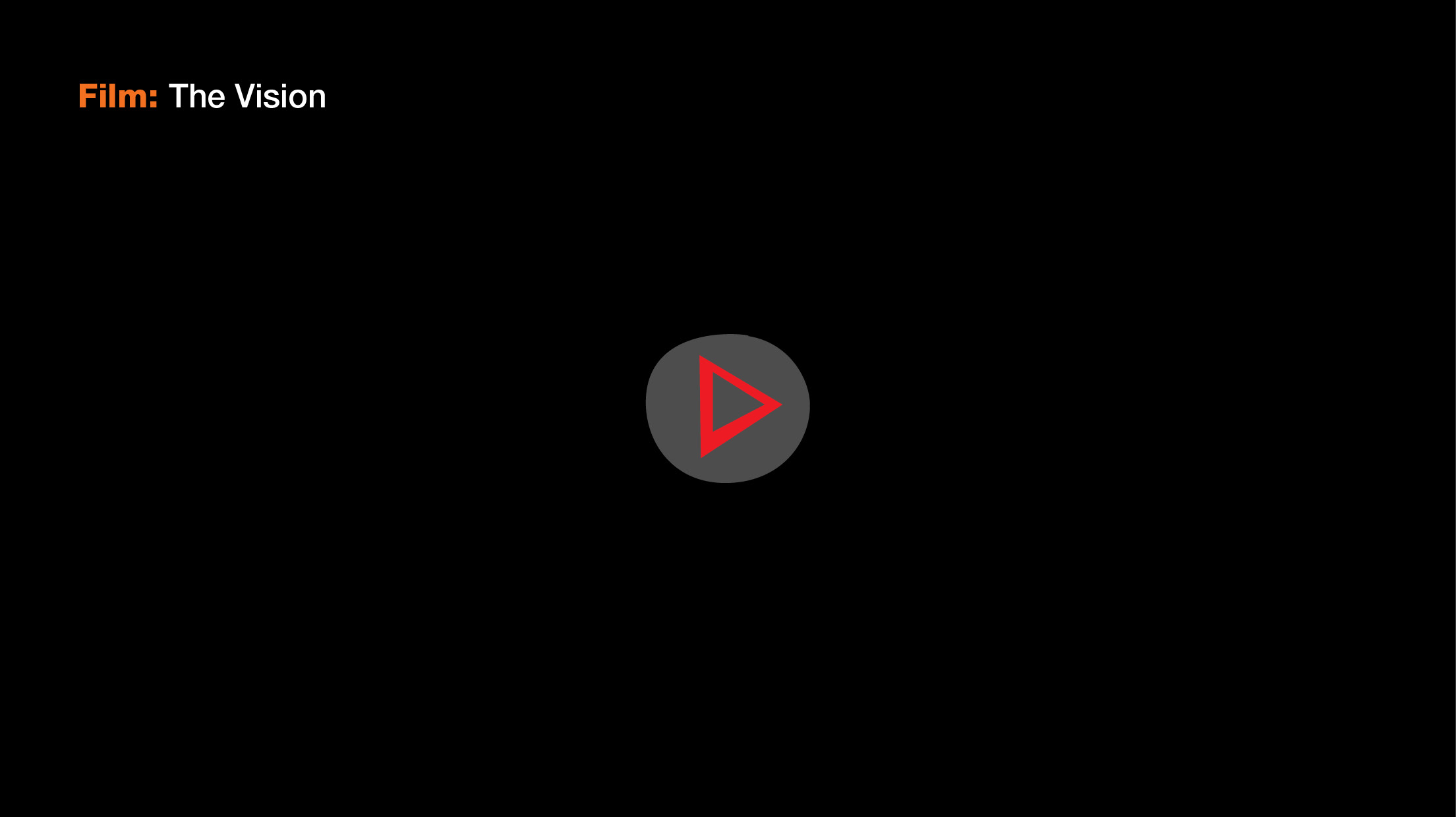 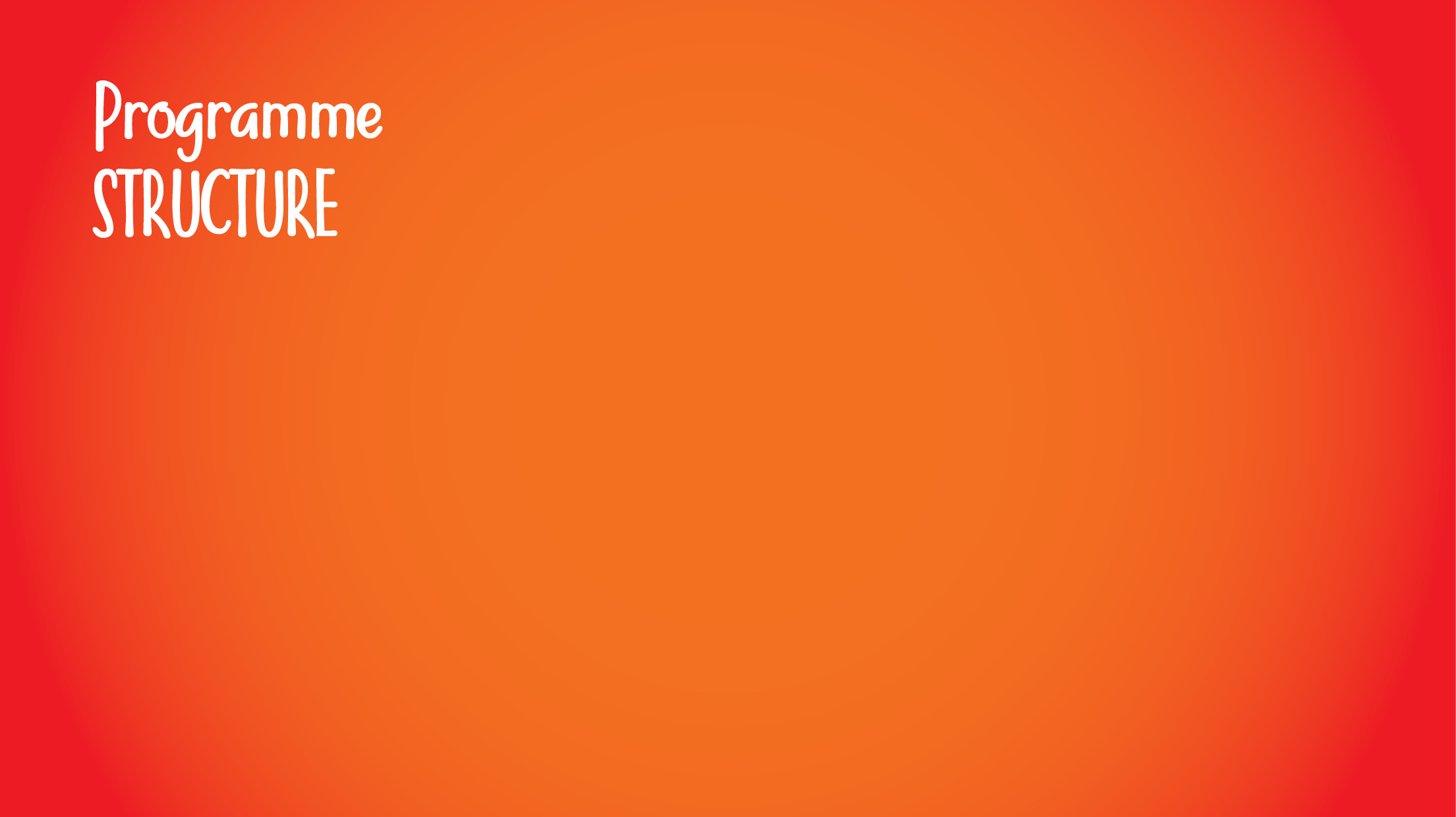 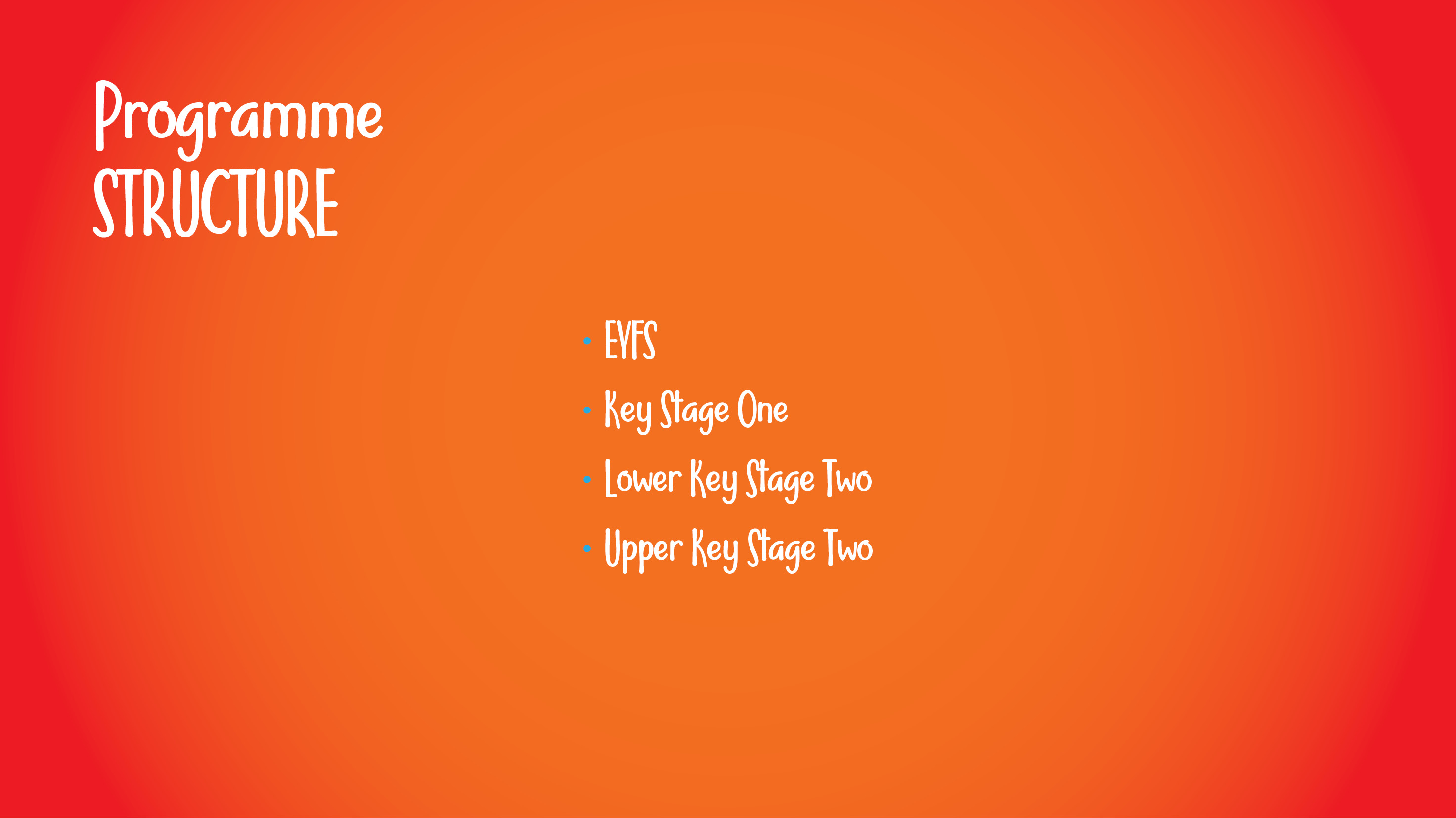 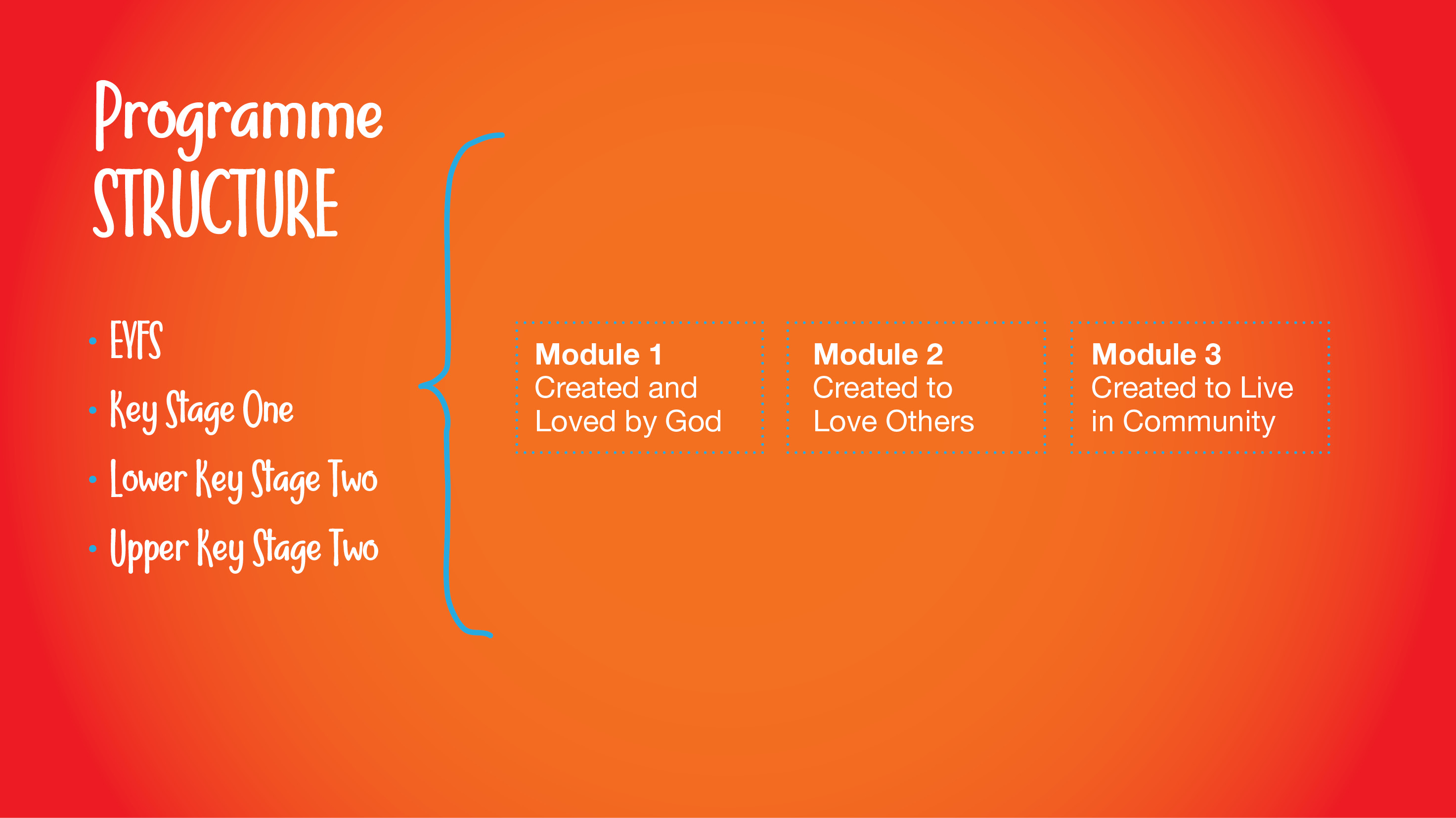 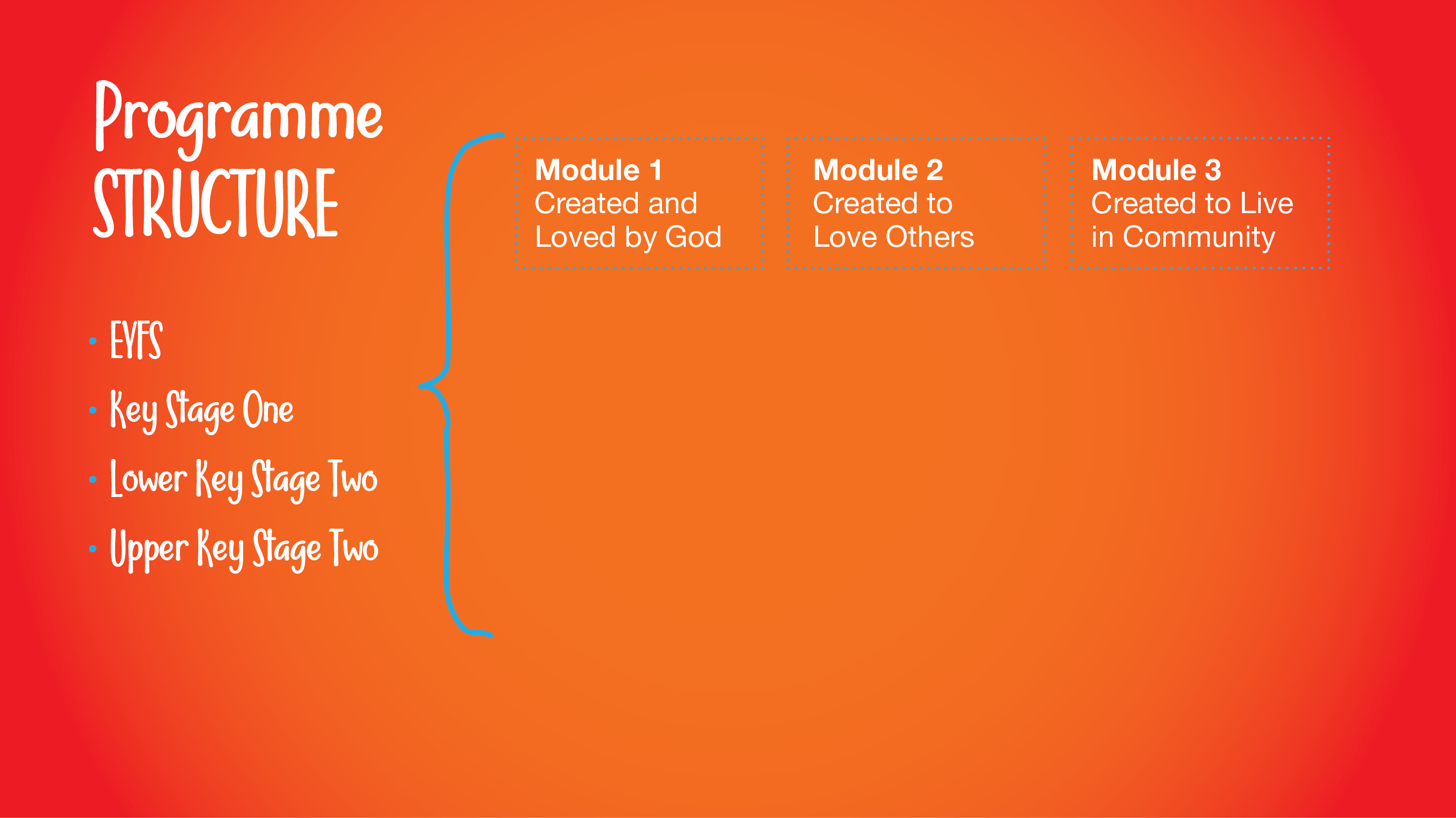 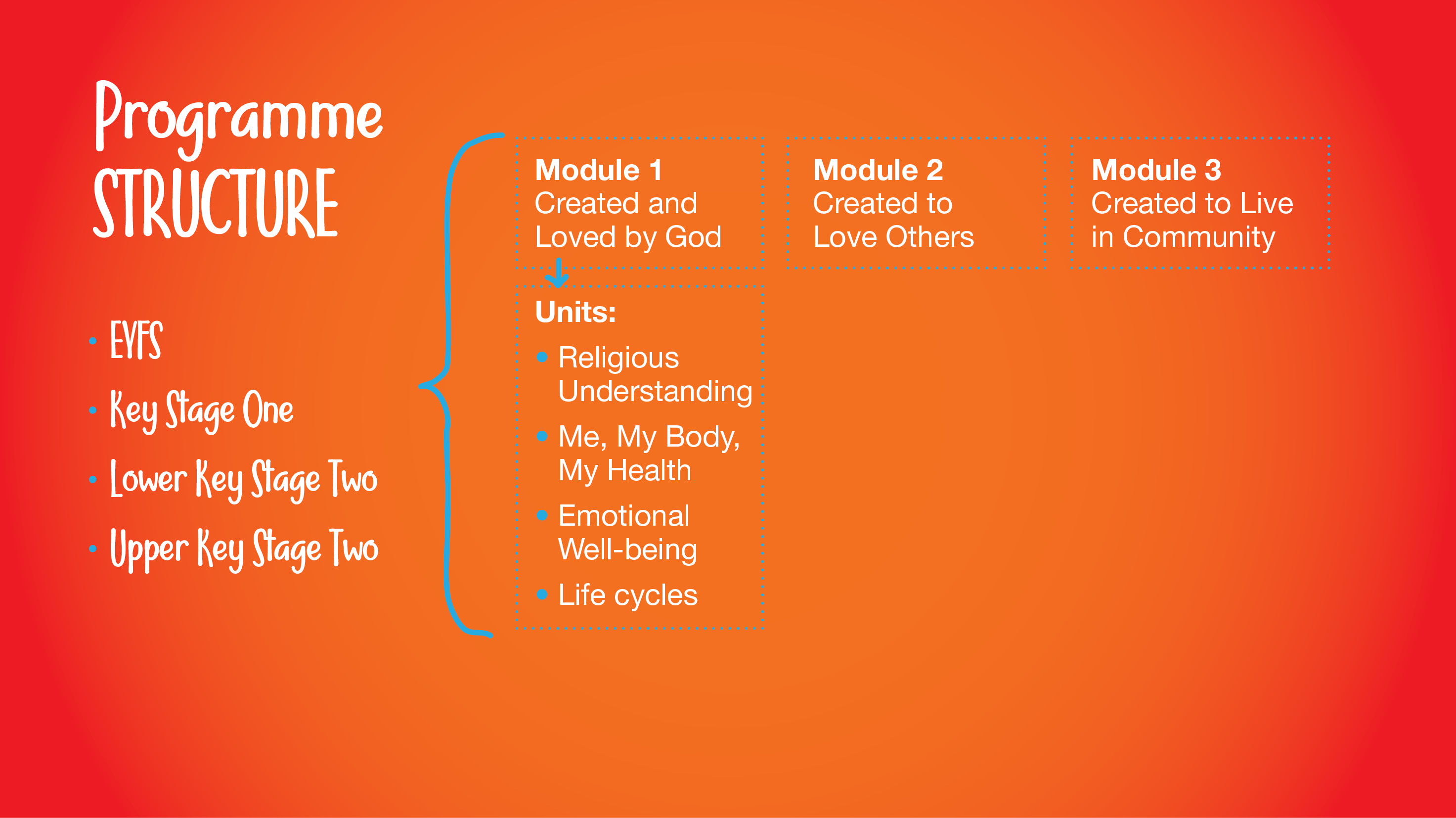 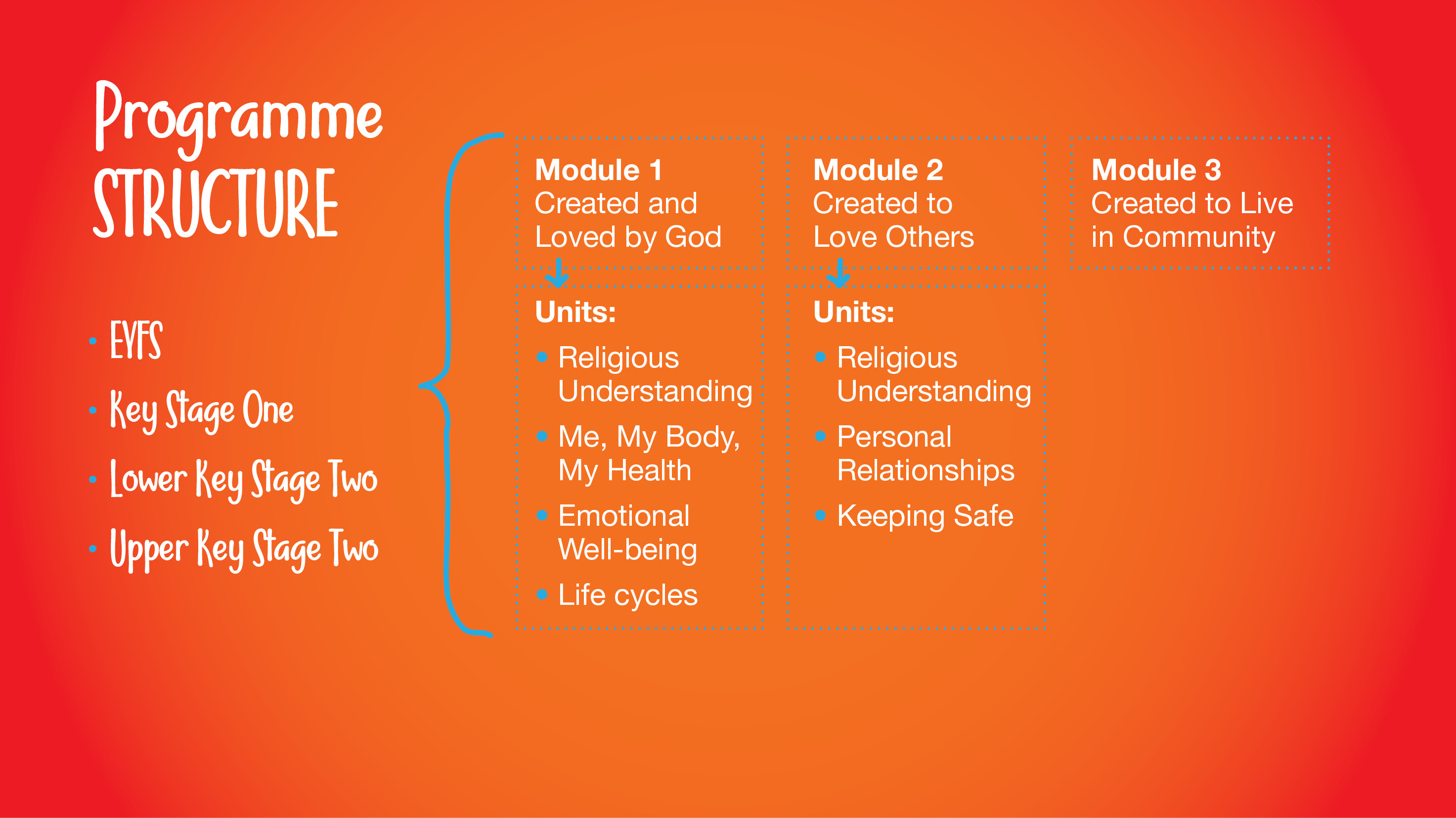 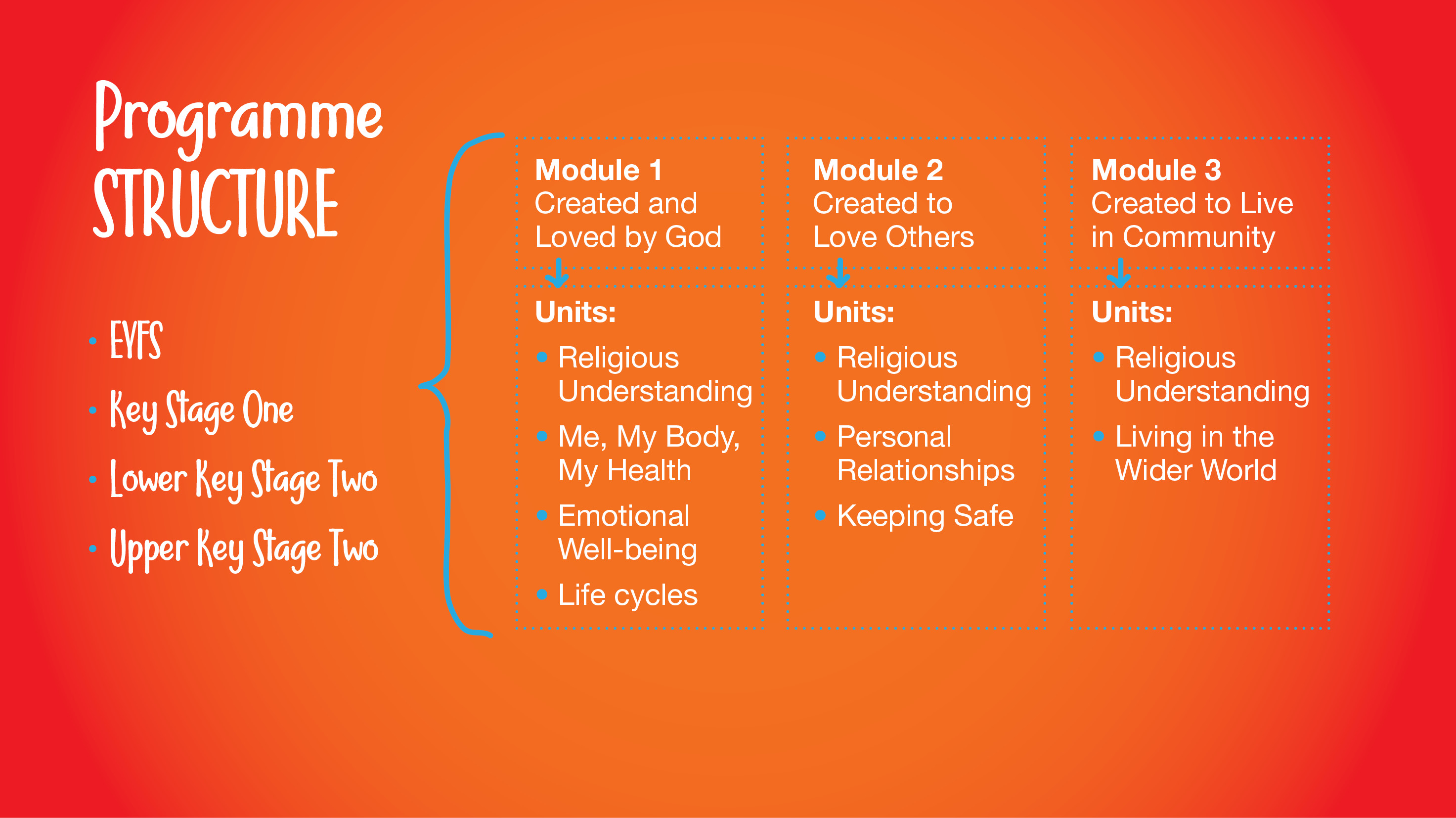 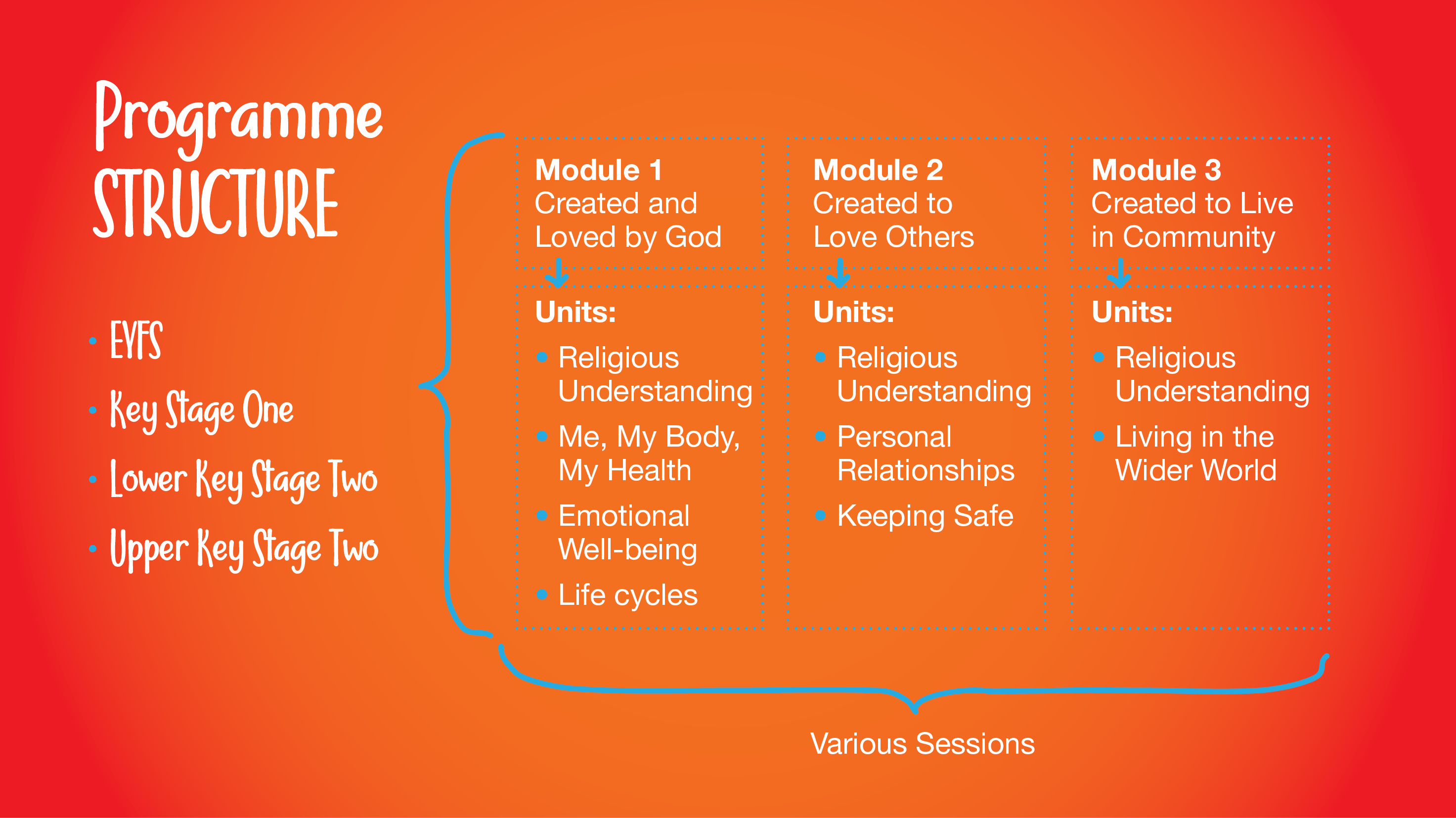 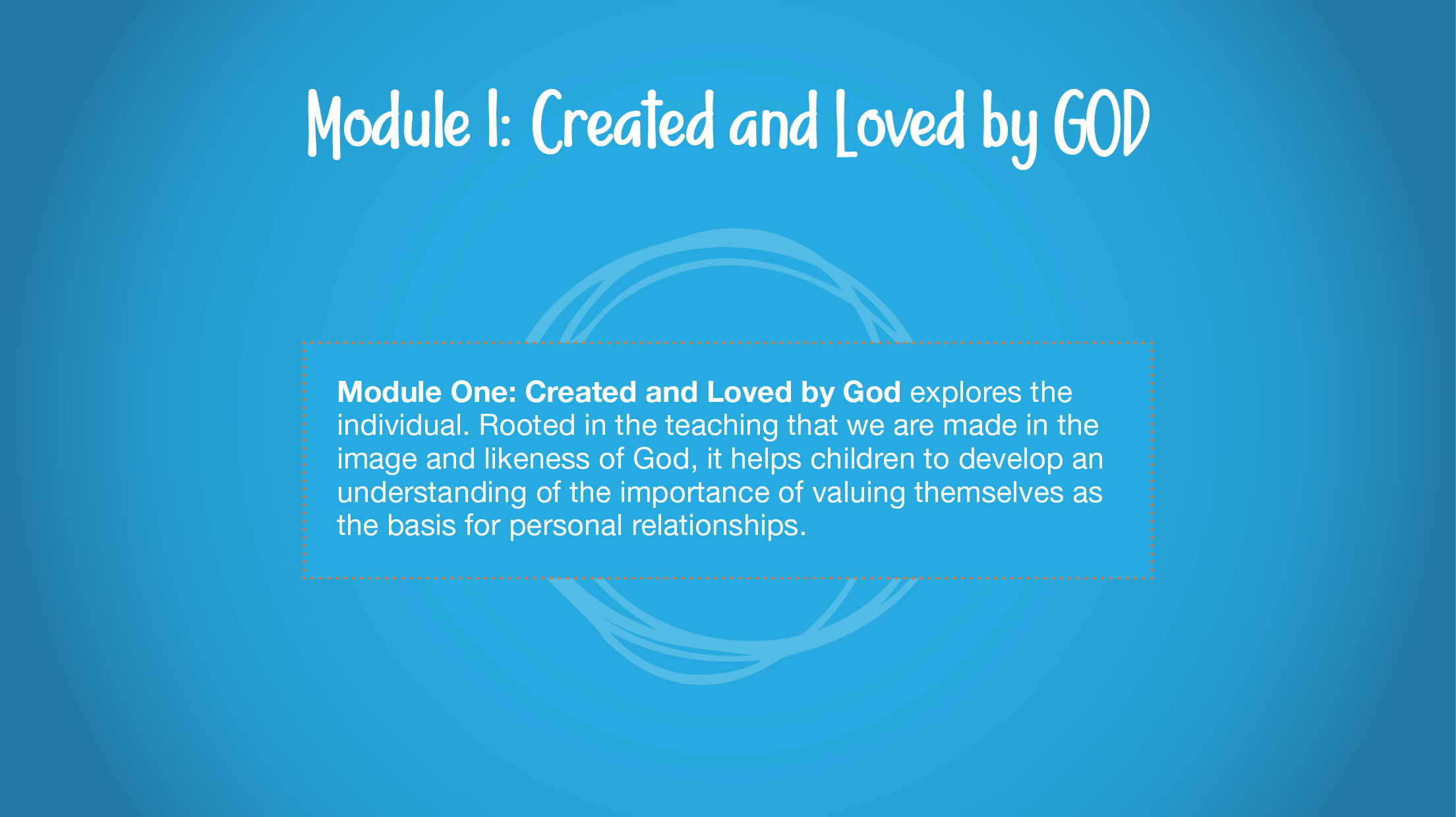 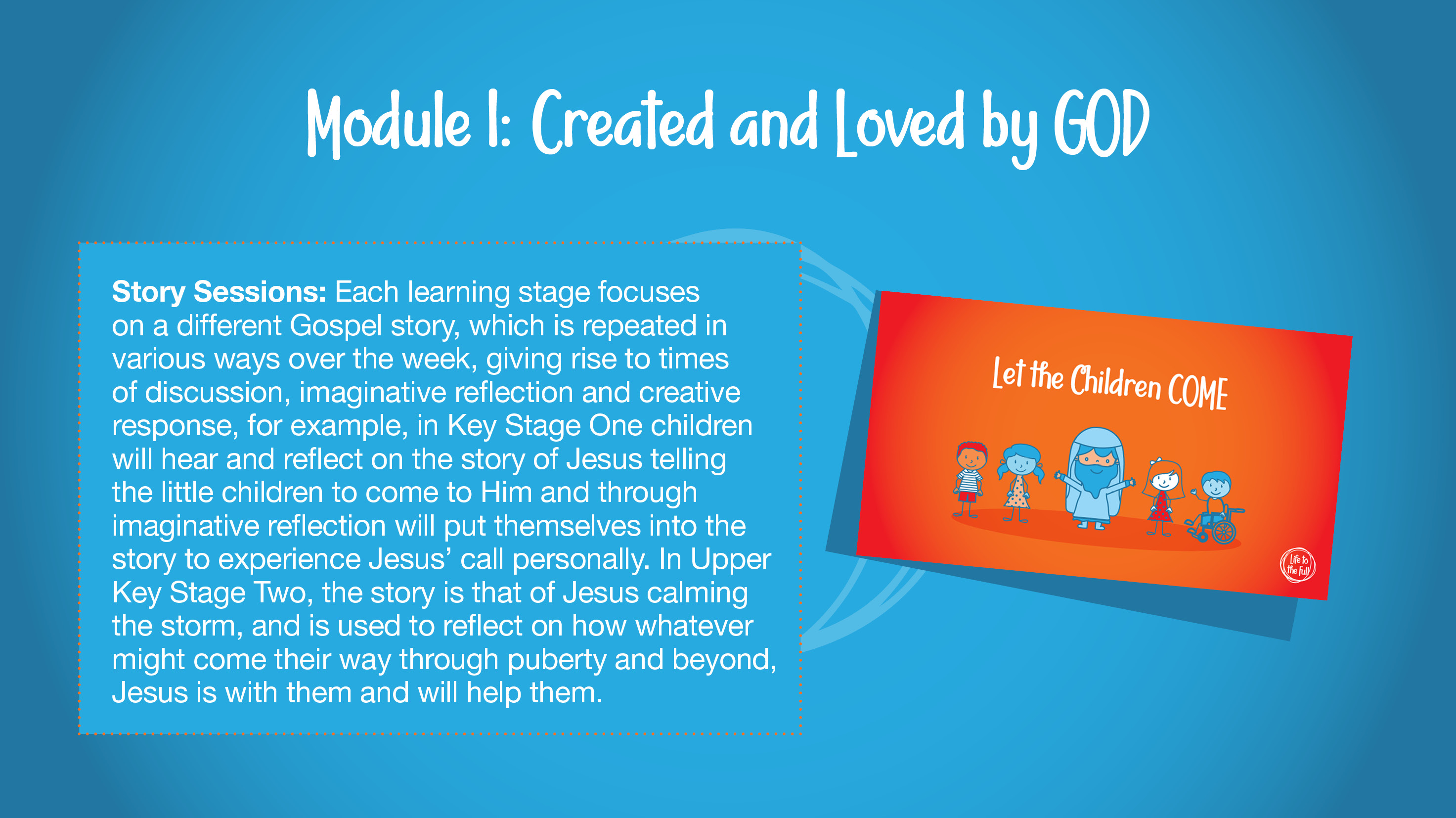 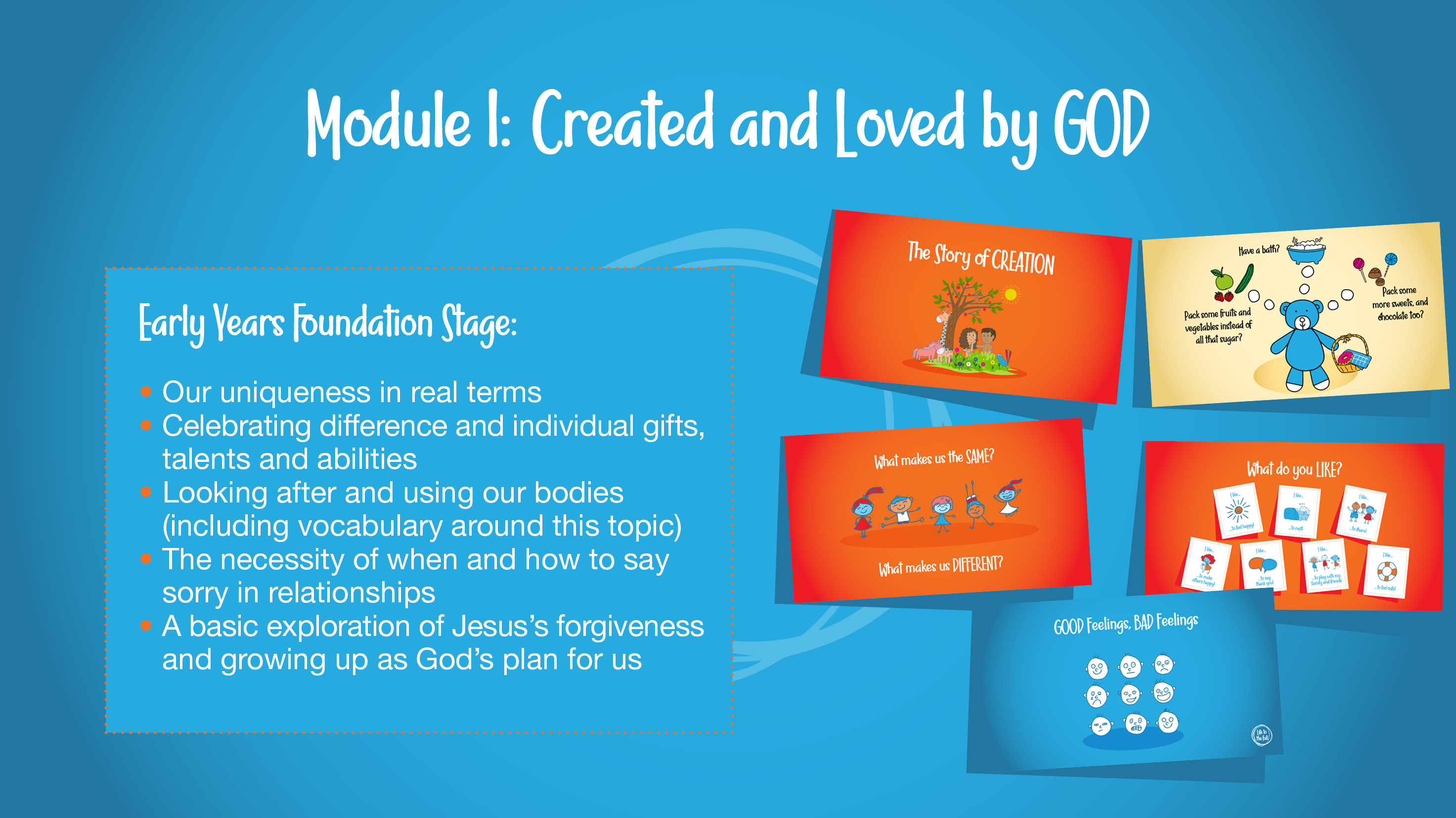 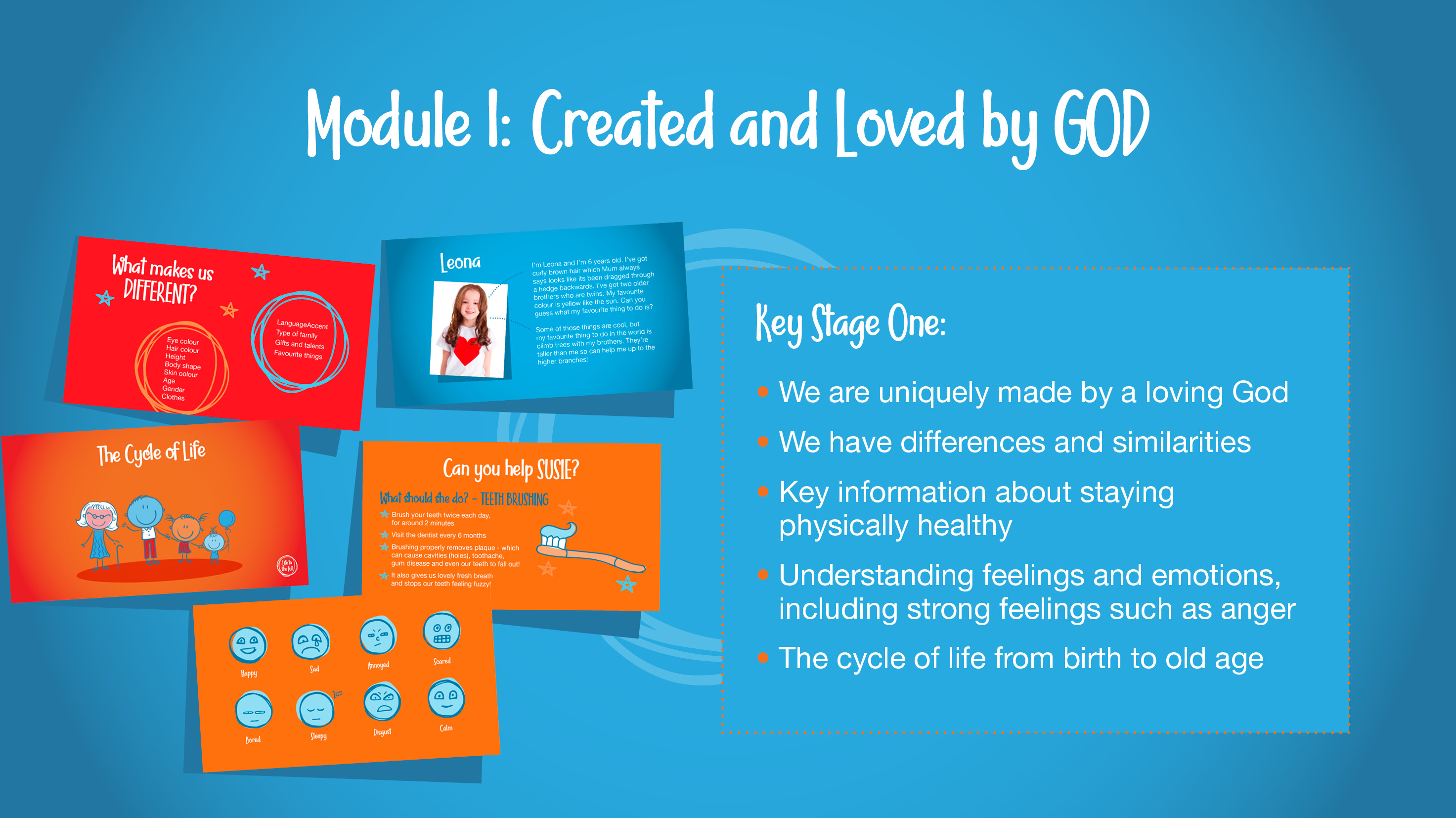 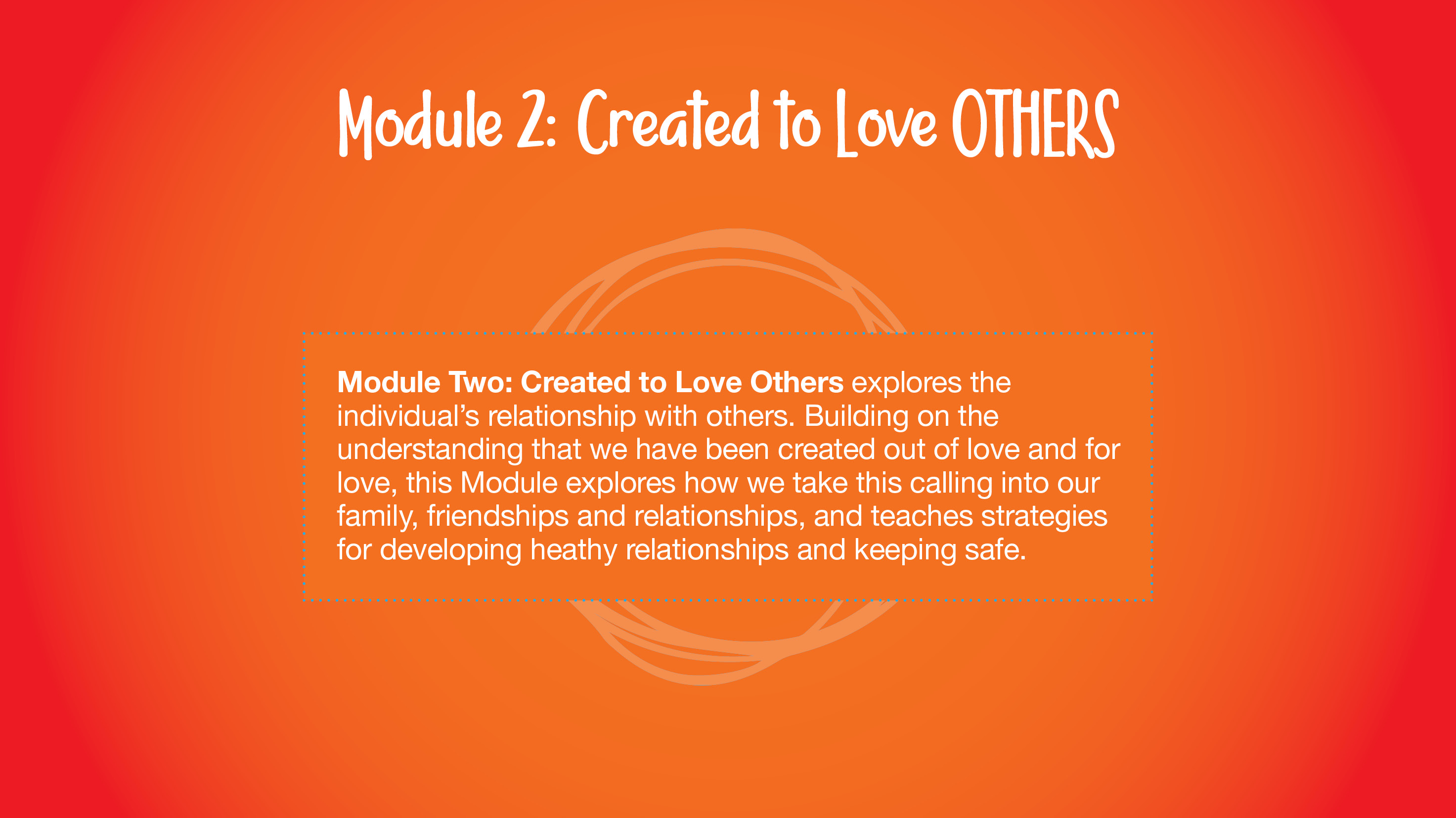 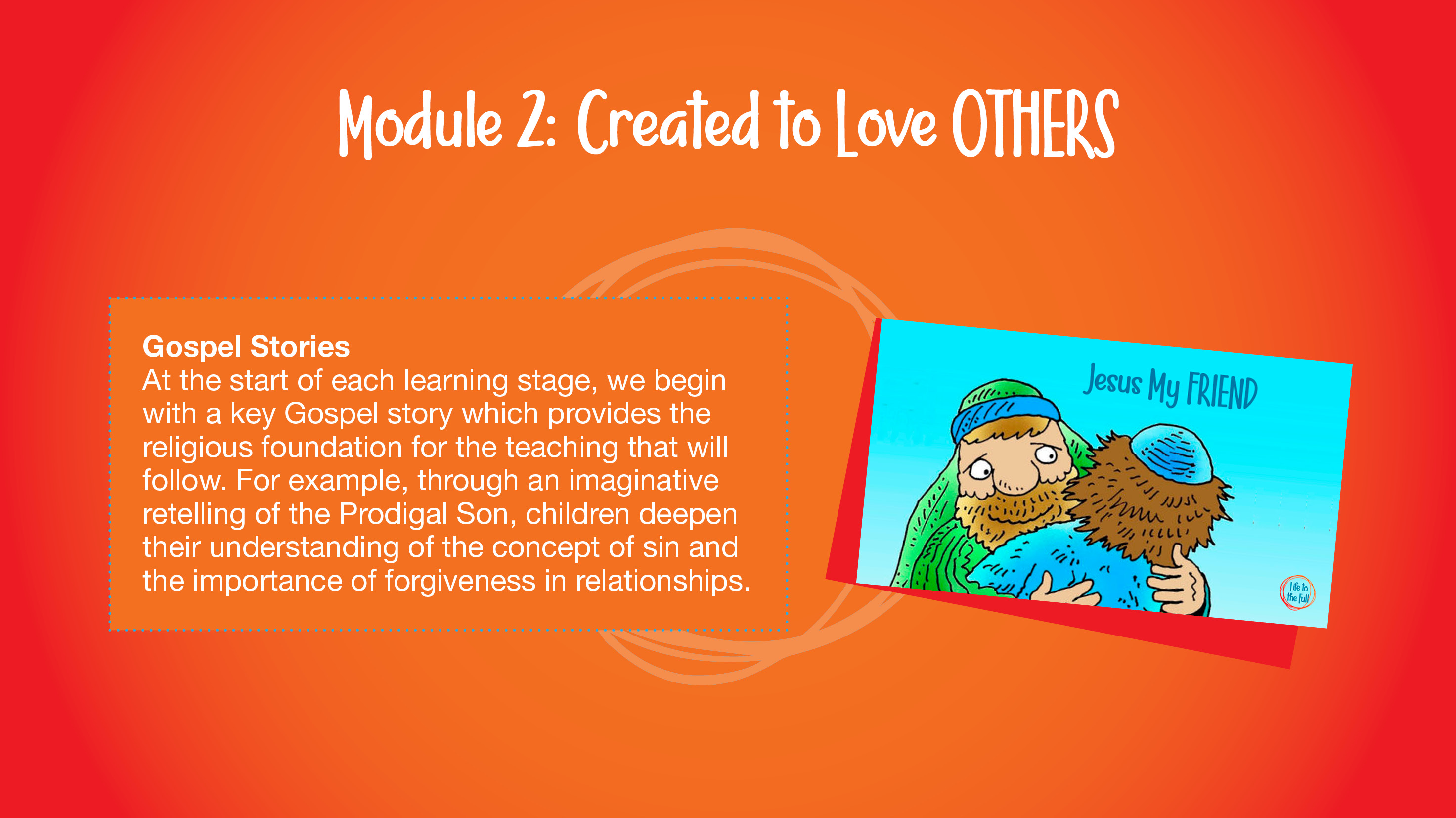 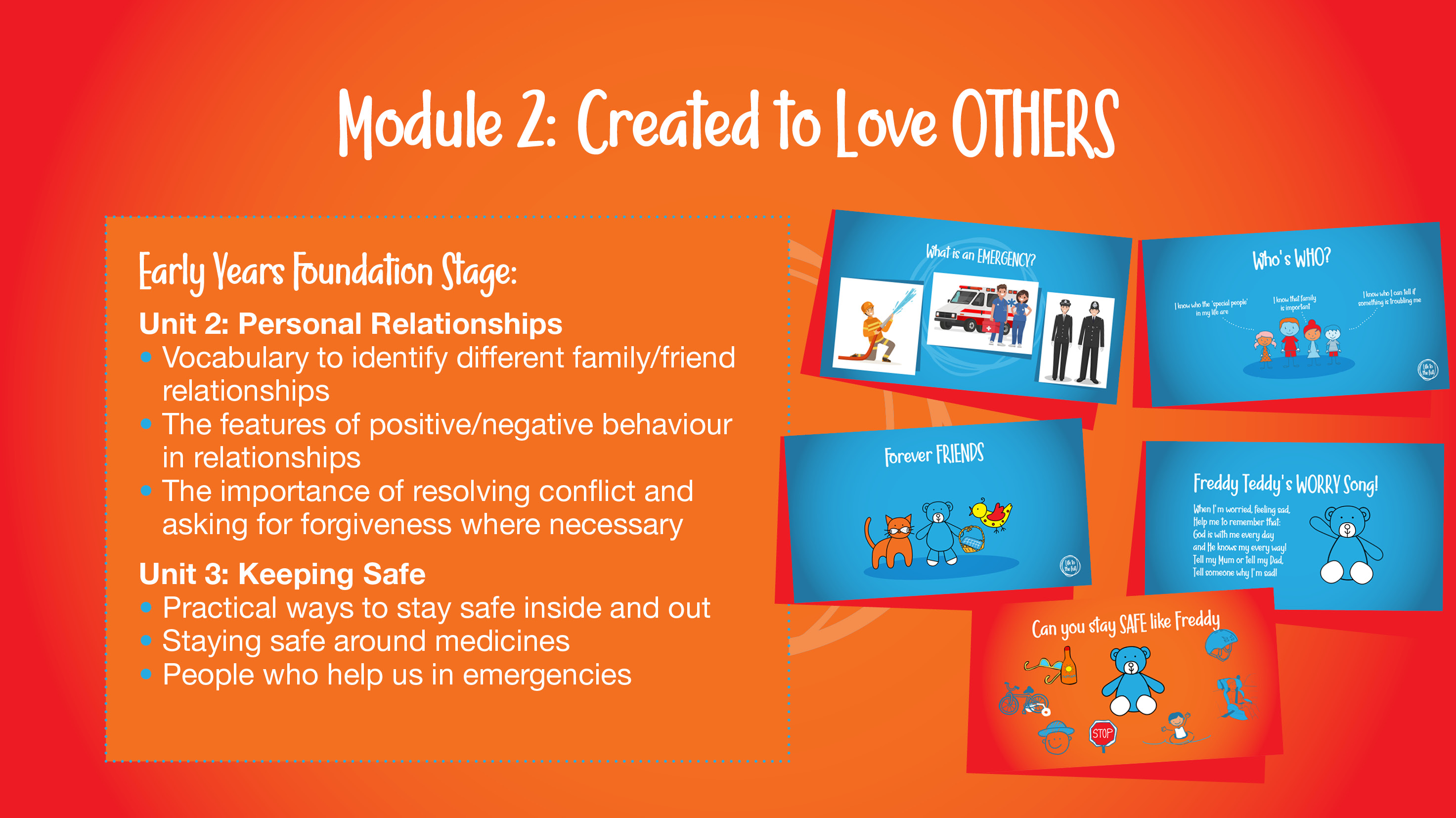 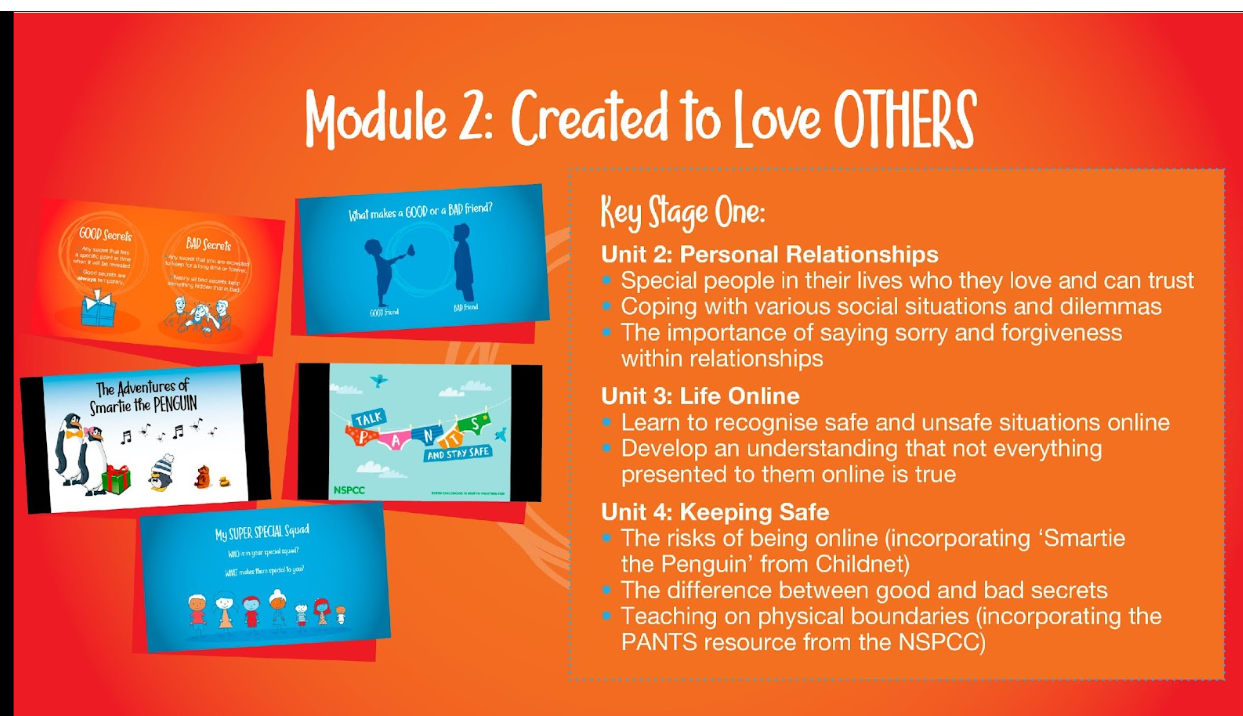 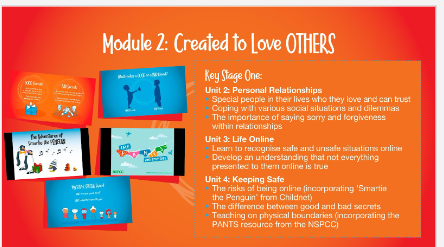 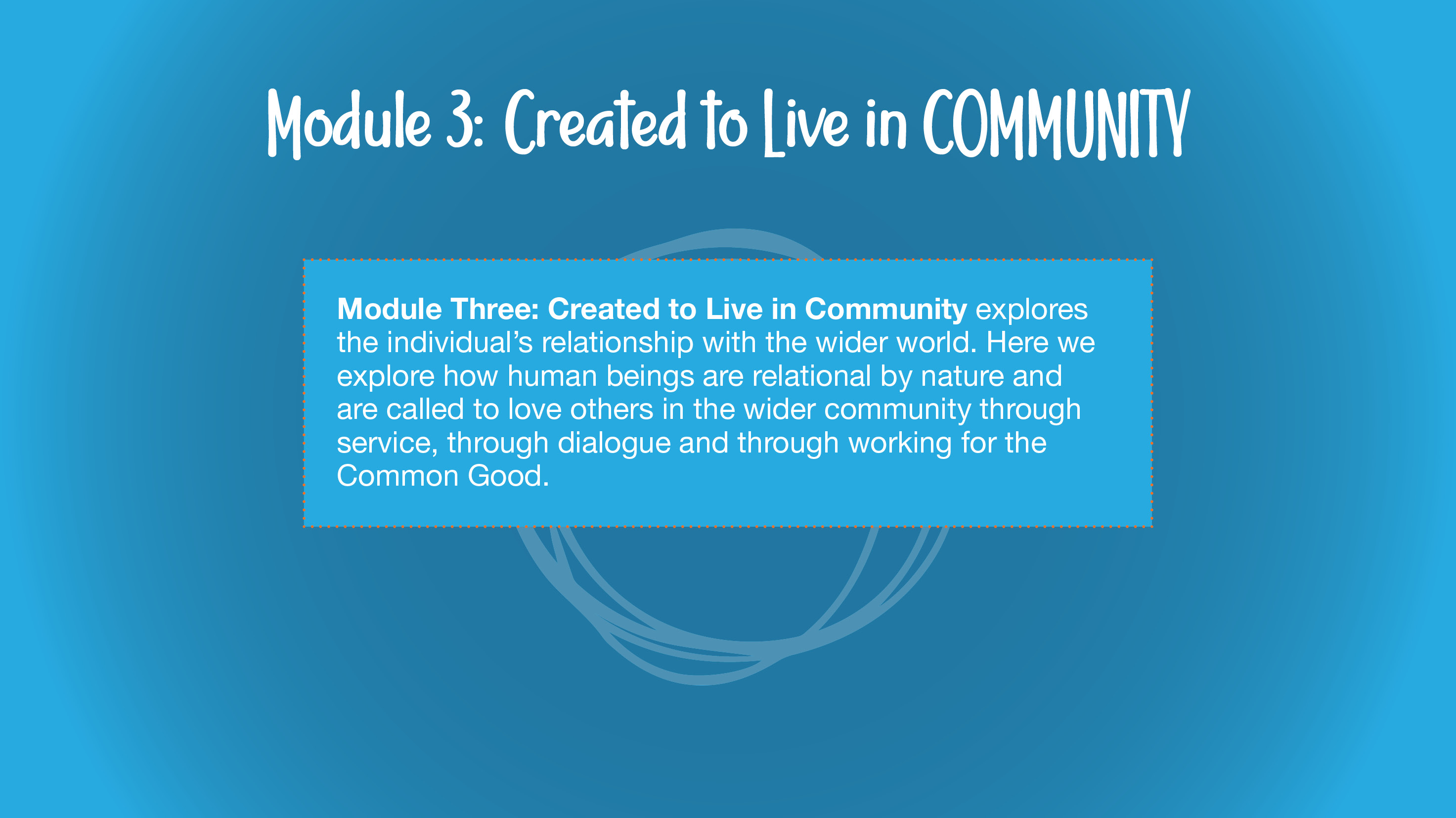 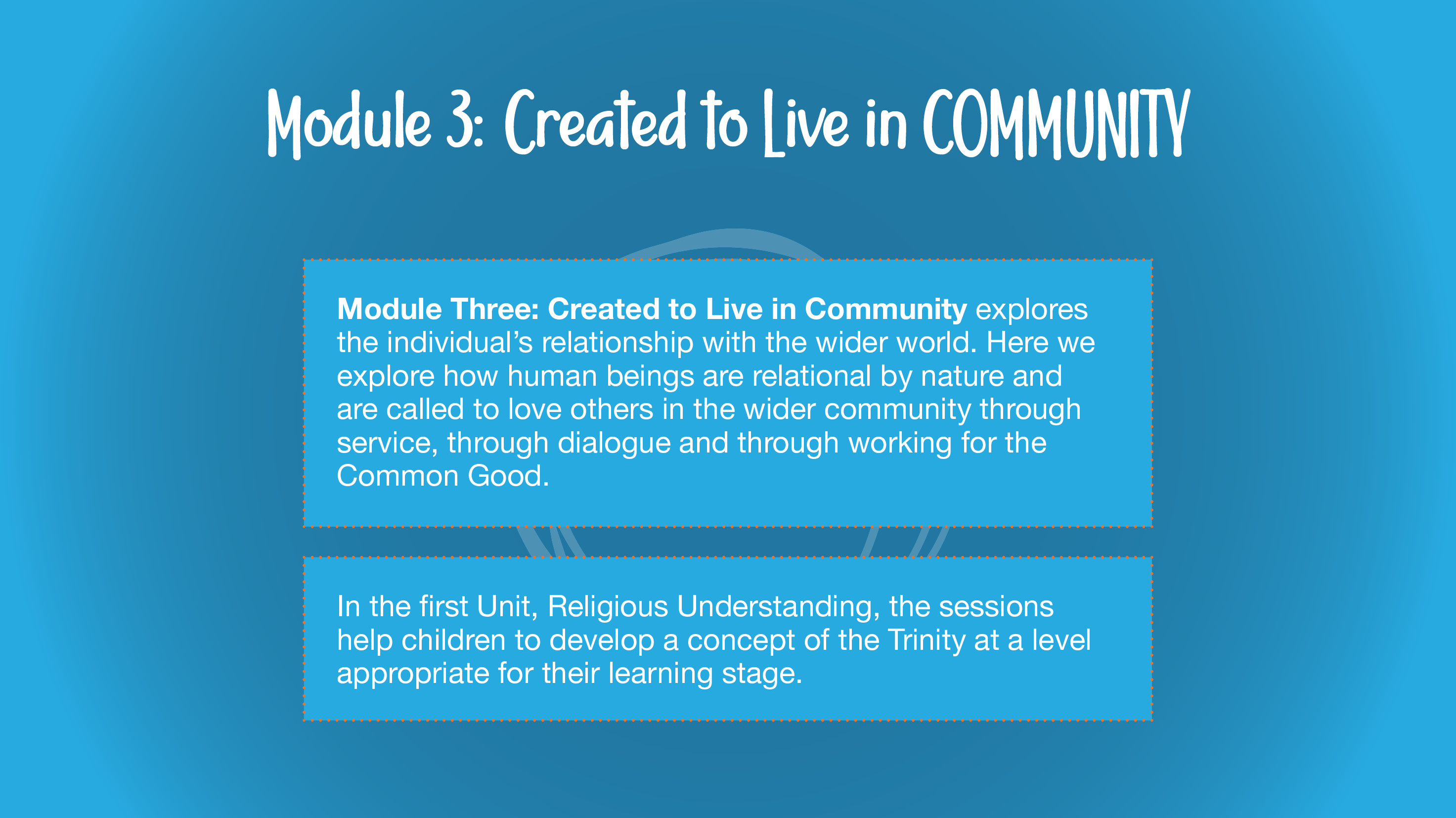 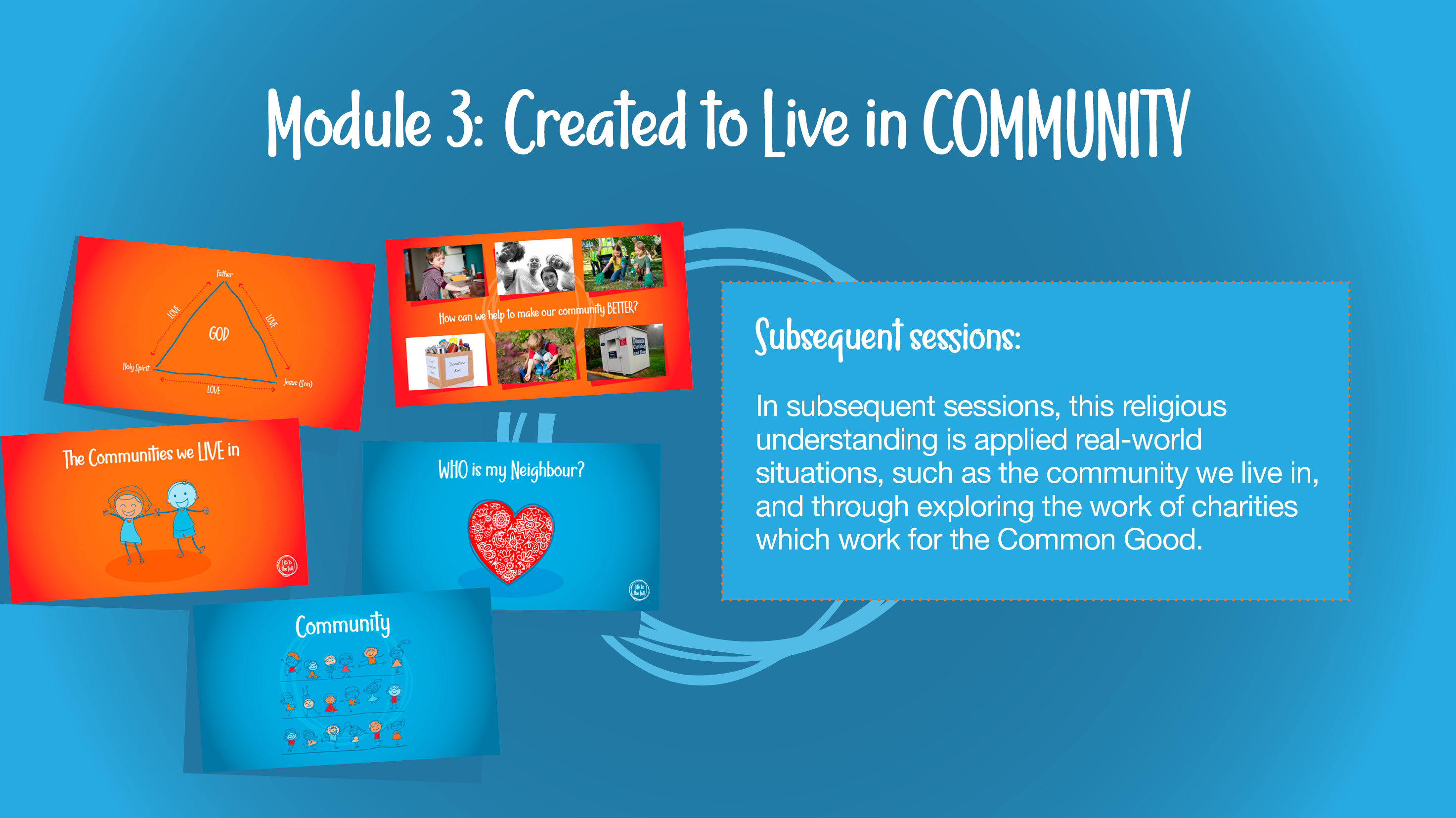 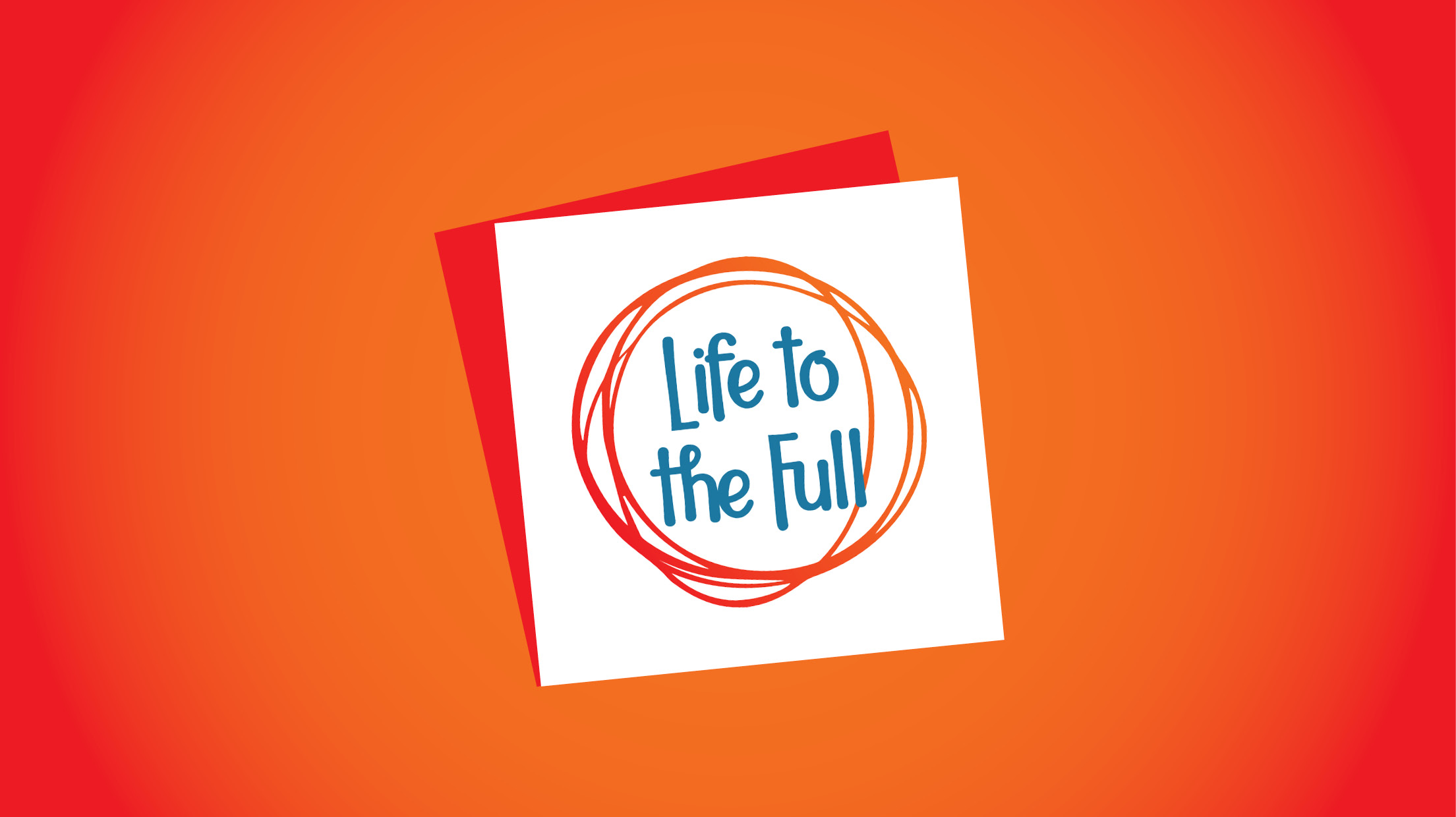 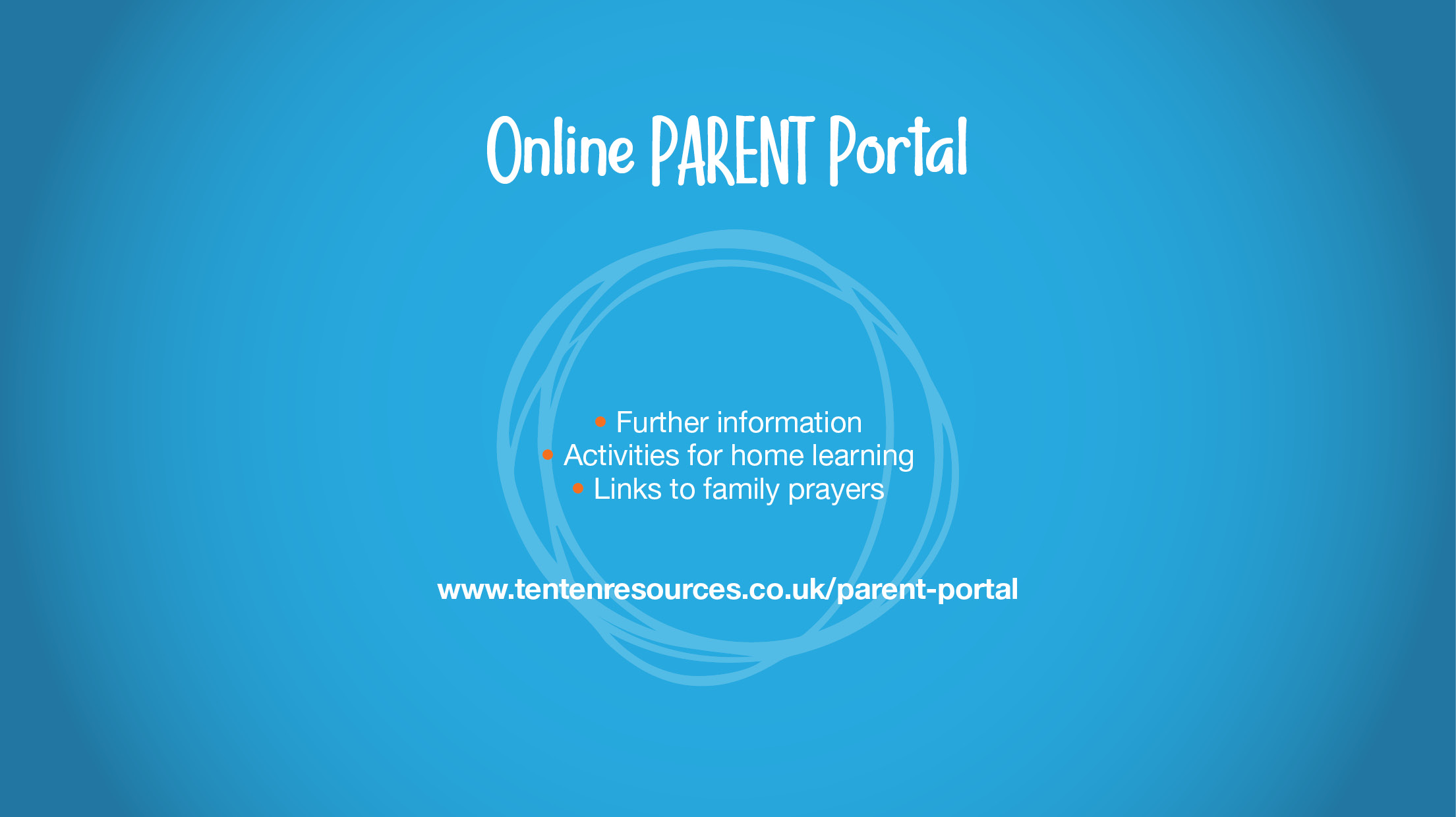 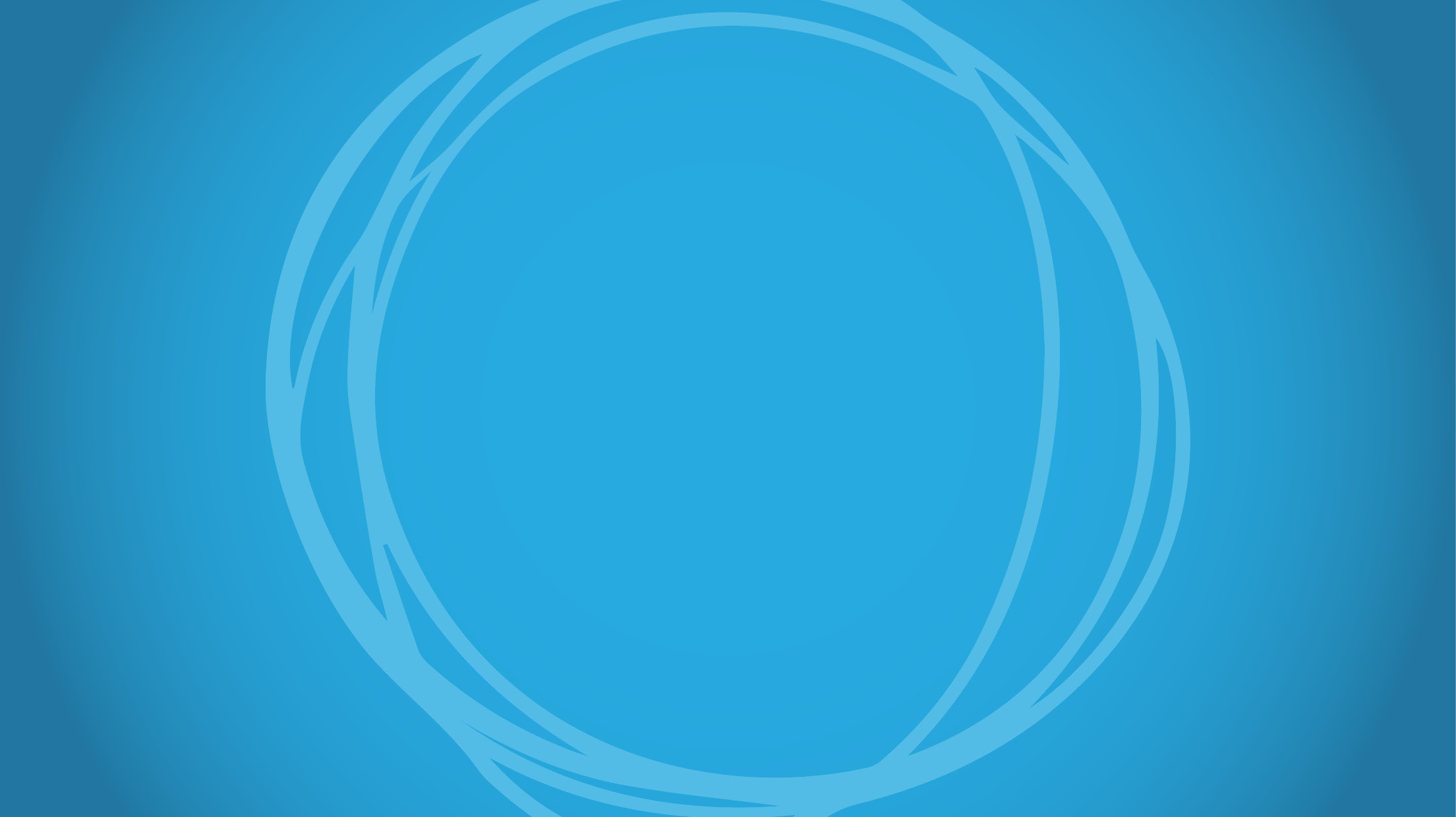 Key Decision #1: Body Parts /  Genitalia – We have chosen to introduce this in Year 2 to promote the safeguarding of children. This has links to Science too.
Girls and Boys – Ten Ten Resources v2
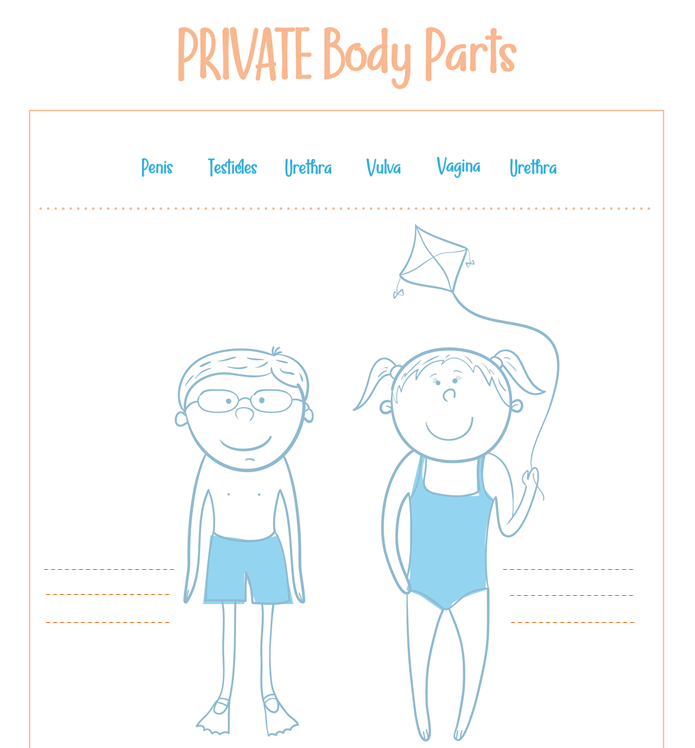 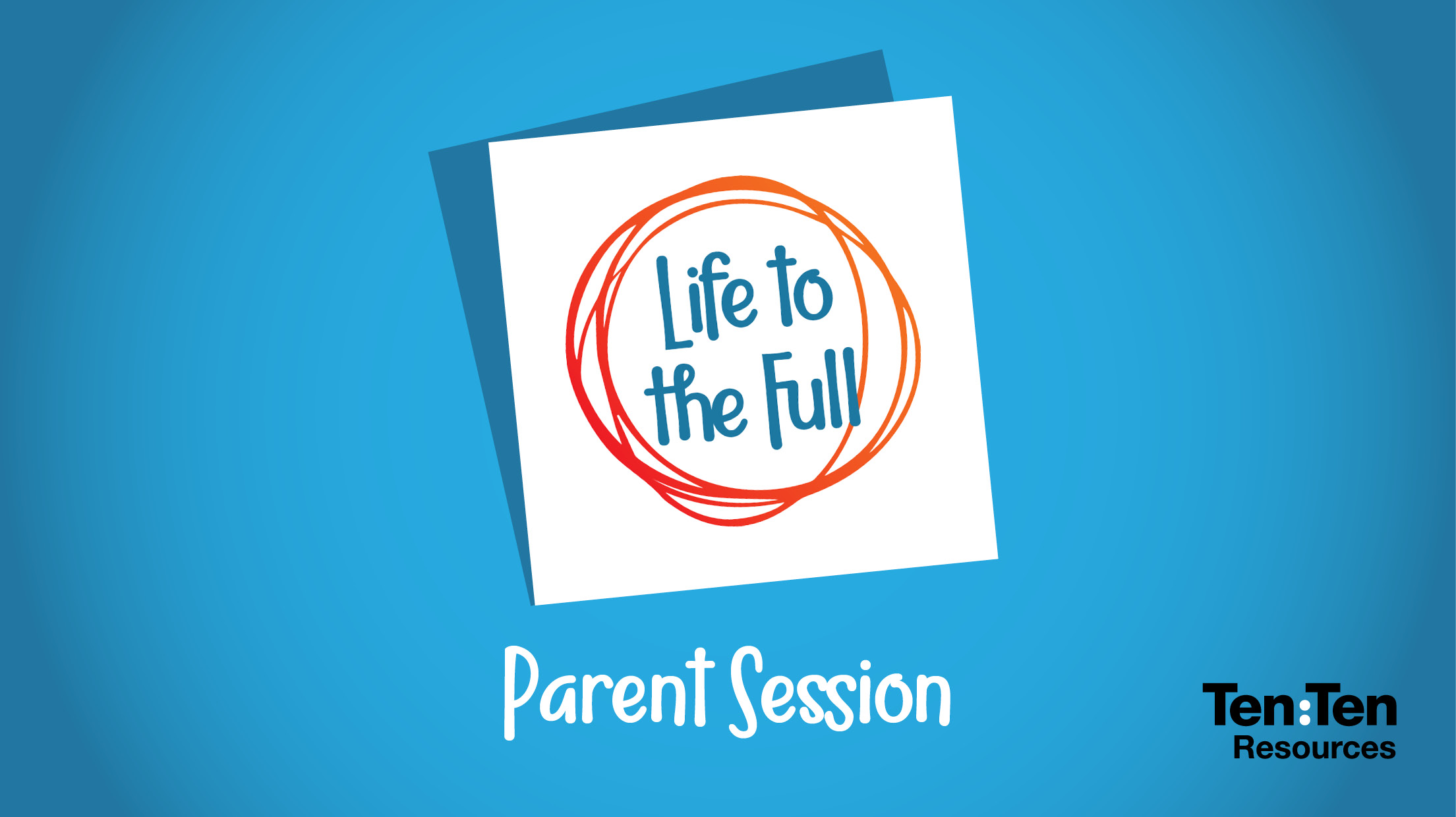